Правила поведения в Новый год
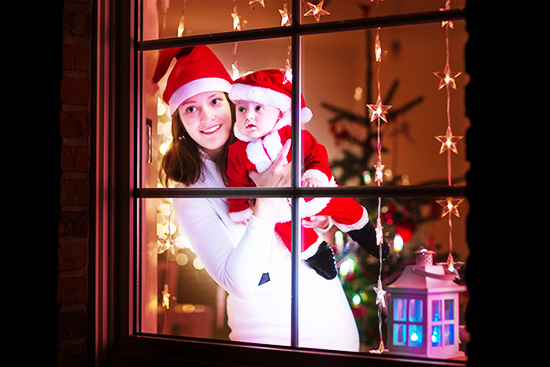 Новый год самый веселый и долгожданный праздник. Но чтобы он не был испорчен, необходимо соблюдать основные правила безопасности.
Встреча Нового года не обходиться без главного украшения этого праздника –  зеленой елочки. Елка стоит украшена игрушками и гирляндами.Правило №1: Гирлянду включать можно только взрослым. Розетка несет в себе опасность.
Правило №2: перед уходом из дома необходимо выключать электроприборы!
Правило № 3: “Осторожно (только в присутствии взрослых) пользуйтесь свечами, хлопушками, бенгальскими огнями, фейерверками”.
Правило №4: Спички - не игрушки для детей!
Правило №5: Чтобы не потеряться в  общественном месте никуда не уходи от взрослых! Будет лучше если вы будете держаться за руки
Счастливого Нового года!